Tetracycline
Classification on the basis of source
Natural: 
  Oxytetracycline, Demeclocycline
 
Semi-synthetic:
  Tetracycline, Doxycycline and Minocycline
Spectrum of activity
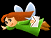 Mechanism of action:- Bacteriostatic
Bacterial ribosomes consist of 50S & 30S subunit which combine to form 70S subunit

 Mammalian ribosomes consist of 60S & 40S subunit to form 80S subunit

This difference provides basis for selective antimicrobial action

mRNA transcribed from DNA becomes attached to 30S50S binds to 30S forming 70Smoves along the m-RNA so that successive codon of mRNA pass along ribosome from acceptor(A) site to peptidyl (P) site :- Initiation complex
*Codon:- triplet of 3 nucleotides carrying codes for a.a. needed for protein synthesis
t-RNA  with its existing a.a. chain (A1-A3) is already attached  at 
the P-site of complex by complementary codon: anticodon pairing.
Incoming t-RNA carries a.a. residue (A4) to be added to growing 
peptide chain
A4 will then bind to A site , A1-A3chain on the P site is 
transferred to A site - transpeptidation 

-Now A site has A1-A4 t-RNA which has lost its peptide site is ejected out from P site, while t-RNA at A site is translocated  to P site
-Freed A site is ready to receive next a.a
-During this process of translocation the ribosome moves on one codon relative to the messenger
Mechanism of action
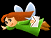 Pharmacokinetics
Oral absorption of most tetracyclines is incomplete & greater in the fasting state

High for doxycycline (95%) & minocycline (100%)
P.S.- not to be given with food
 
Have chelating property – Form insoluble and & unabsorbable complexes with Calcium, milk, 	Iron preparations, Sucralfate.
…Contd.
Excreted in urine- dose reduced in renal failure, except doxycycline


Cross placental barrier and excrete in milk


 M.C Dosage form- oral capsules
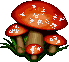 Clinical uses(first choice)
Adverse reactions
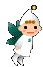 Gastrointestinal adverse effects
Superinfection
Most common antibiotics responsible
Intestinal superinfection - most prominent

Effects on bony structure and teeth
Teeth: fluorescence, discoloration and enamel dysplasia
Bone: deformity or growth inhibition
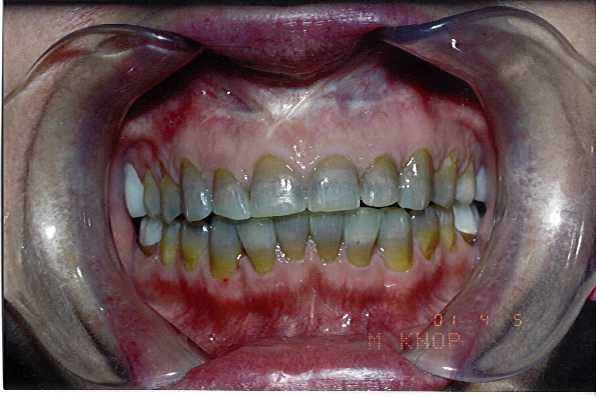 …Contd.
Liver and kidney toxicity

Fancony syndrome- due to usage after expiry- Proximal tubular damage

Hypersensitivity reactions: Rash, hives with itching, itching 

Anaphylactic reactions

Phototoxicity: darkening of skin & sunburn when patient exposed to sunlight
Remember
Not to be used in pregnancy, lactation, and in children.

Used cautiously in hepatic & renal failure.

Never use after expiry date

Avoid with Diuretics, Ca++ suplements, Milk, and Iron.
CHLORAMPHENICOL
Mechanism of action
Inhibits protein synthesis ( 50 s subunit )

Antibacterial activity          
H. Influenzae                     S. typhi
N. Meningitidis                   E. coli
S. Pneumoniae                  V.cholera
Ricketsiae                           Anaerobes- clostridium &
                                                                B. fragilis
Chloramphenicol ( cont. )
Pharmacokinetics
Rapidly & completely absorbed from GIT
30 % protein bound
Metabolized by liver – glucuronidation
Well distributed, including CNS and CSF
Excreted in urine
Chloramphenicol Cont. )
Clinical uses
Limited because of potential toxicities
 (a plastic anaemia &circulatory collapse in                neonates)   
1. Typhoid fever- s. typhi ( quinolones are preffered)
2. Meningitis –  H.influenzae,N.meningitidis,S.pneumoniae 
                                    ( Ceftriaxone is preffered )     
3. Anaerobic infections- B. fragilis
                                    (Metronidazole is the drug of choice) 
4. Rickettsial infections – Doxycycline is preffered
5. Bacterial conjunctivitis ( topical )
Chloramphenicol ( cont. )
Side effects
1.Hypersensitivity- low incidence
      May ppt hemolysis in G6PD deficient pts
2. A plastic anaemia ( fatal )
3.Grey baby syndrome
4.Suprainfections
5. Interaction with other drugs :
           Inhibits liver microsomal enzymes     
                  Phenytoin
                 Tolbutamide
                 Chlorpropamide
                 Anticoagulants